CISC/CMPE 472
PET Imaging
and Reconstruction
[ Images from “Positron Emission Tomography - Basic Sciences” D Bailey, D Townsend, P Valk, M Maisey ]
Contrast
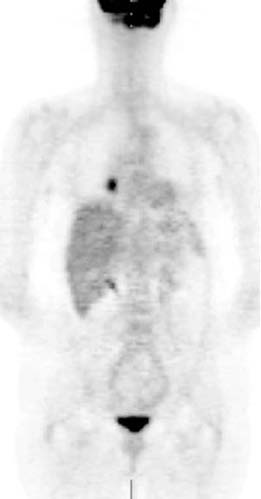 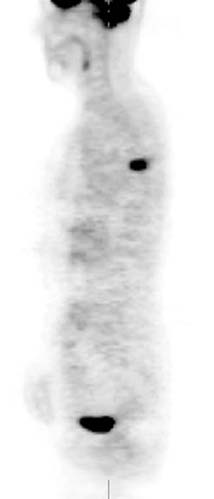 [ Maisey ]
Areas of high metabolic activity
Contrast
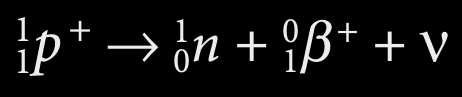 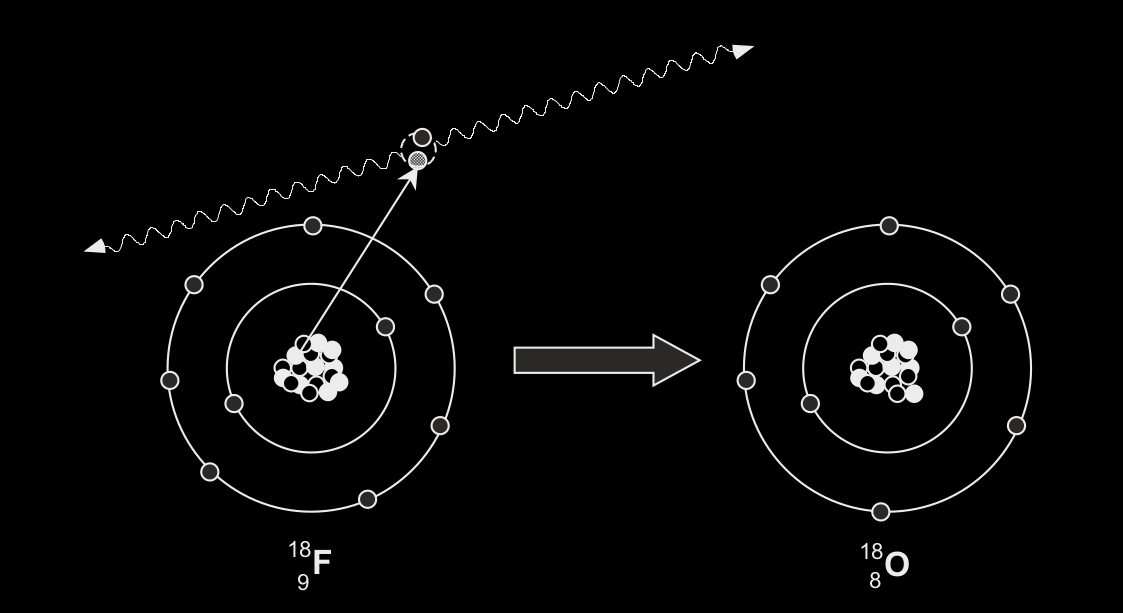 “Proton-rich” nucleus
[ Bailey,Karp,Surti ]
Contrast
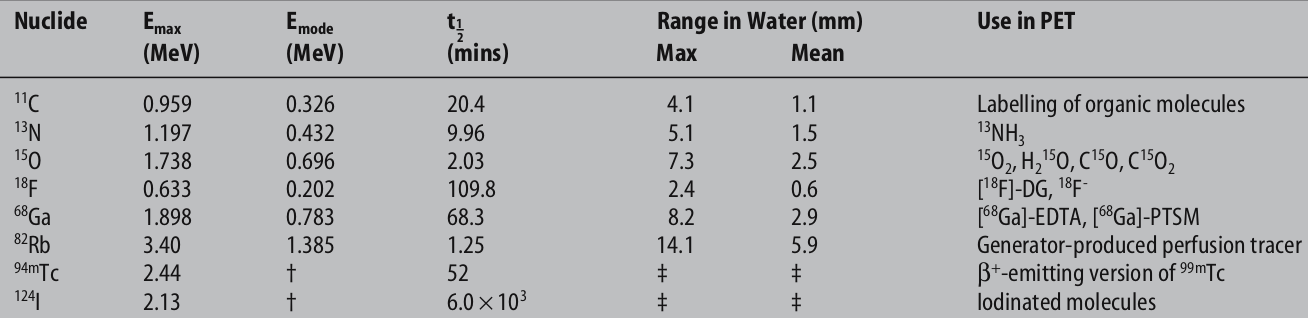 [ Bailey,Karp,Surti ]
Contrast
8x8 groups of detector elements
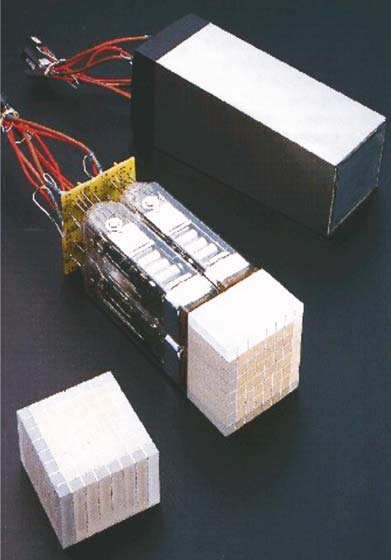 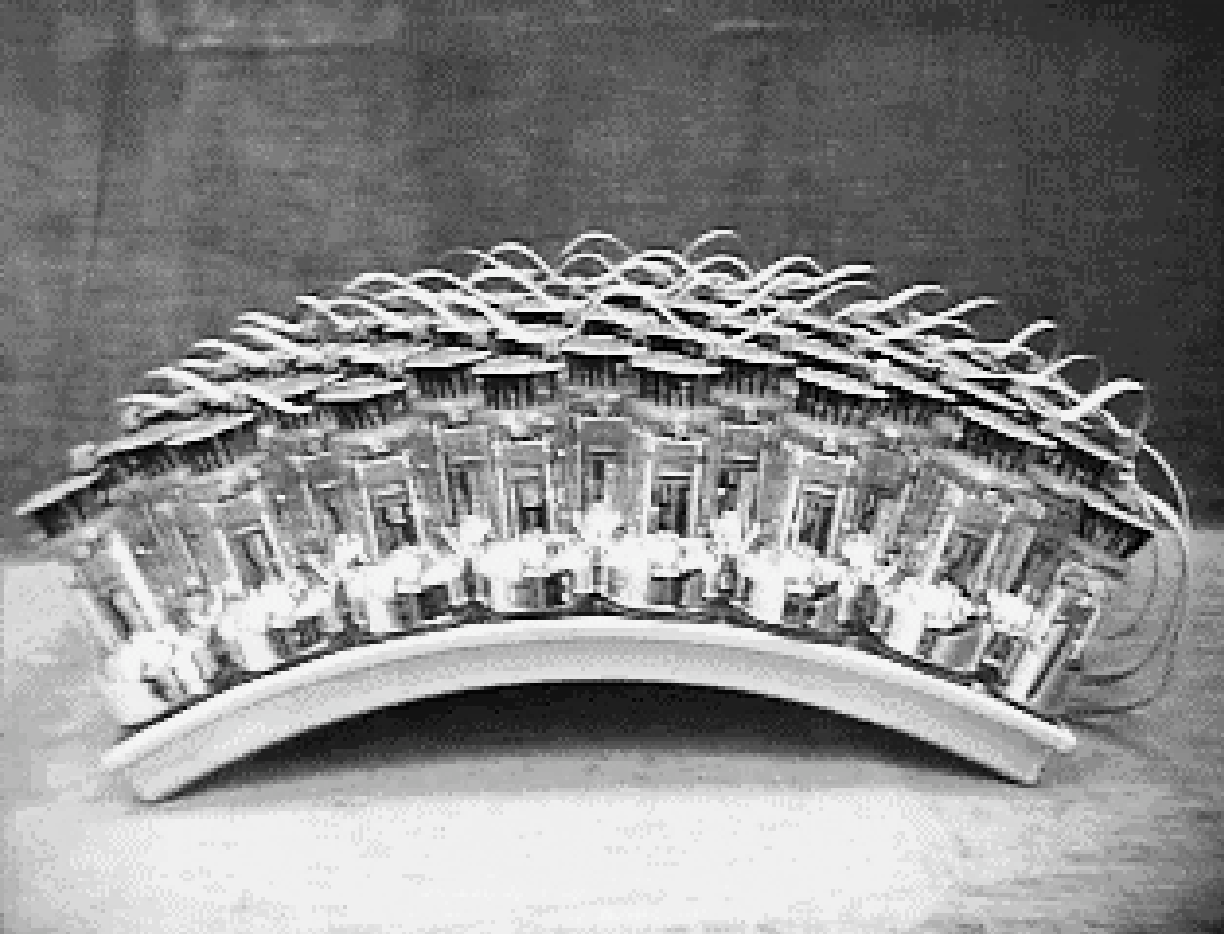 [ J Karp, UPenn ]
[ Bailey,Karp,Surti ]
Contrast
Detector configurations
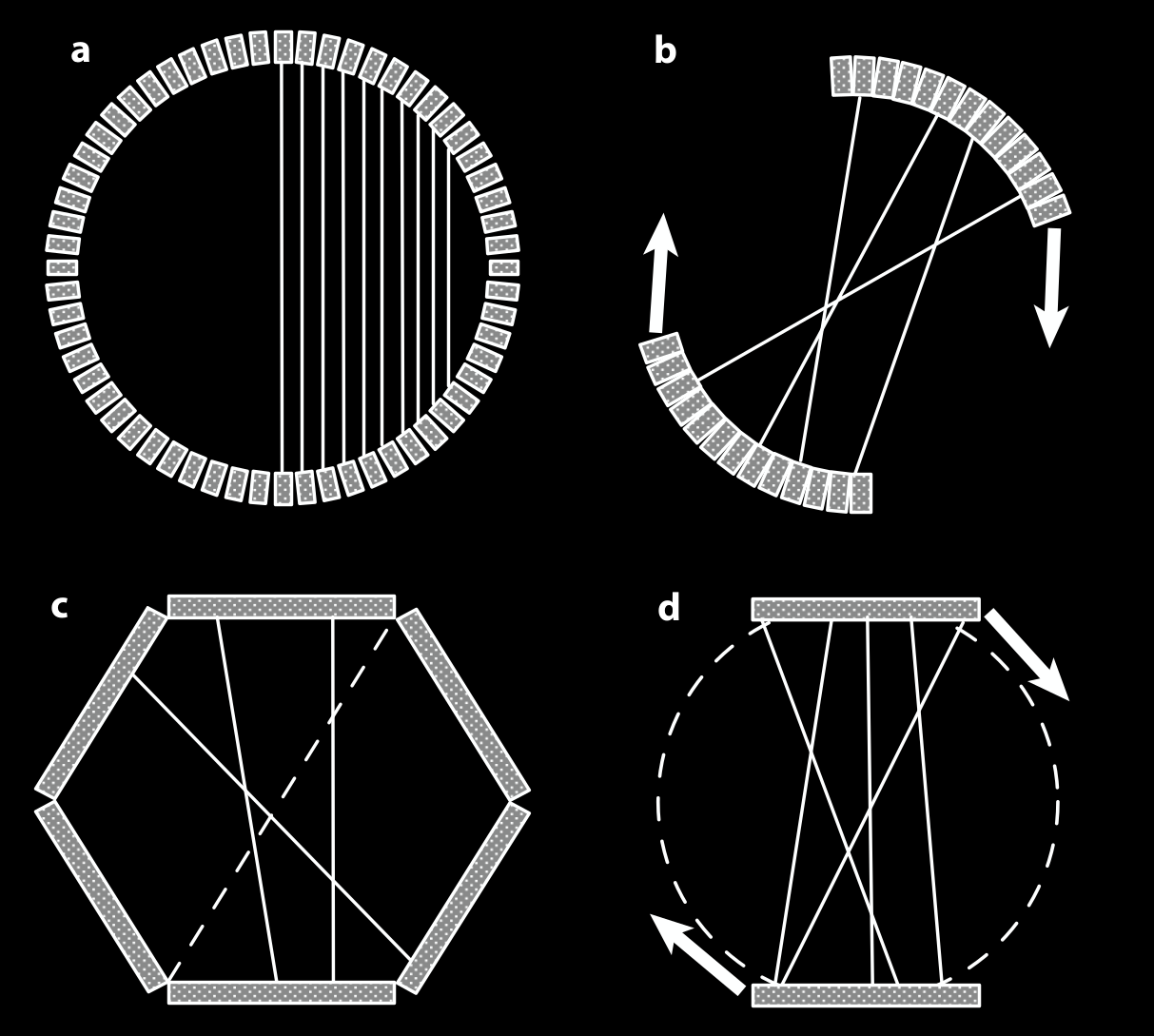 [ Bailey ]
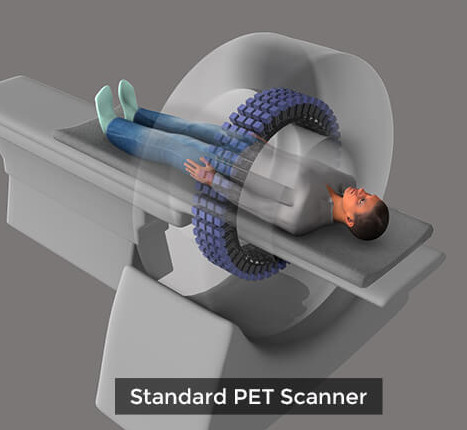 Contrast
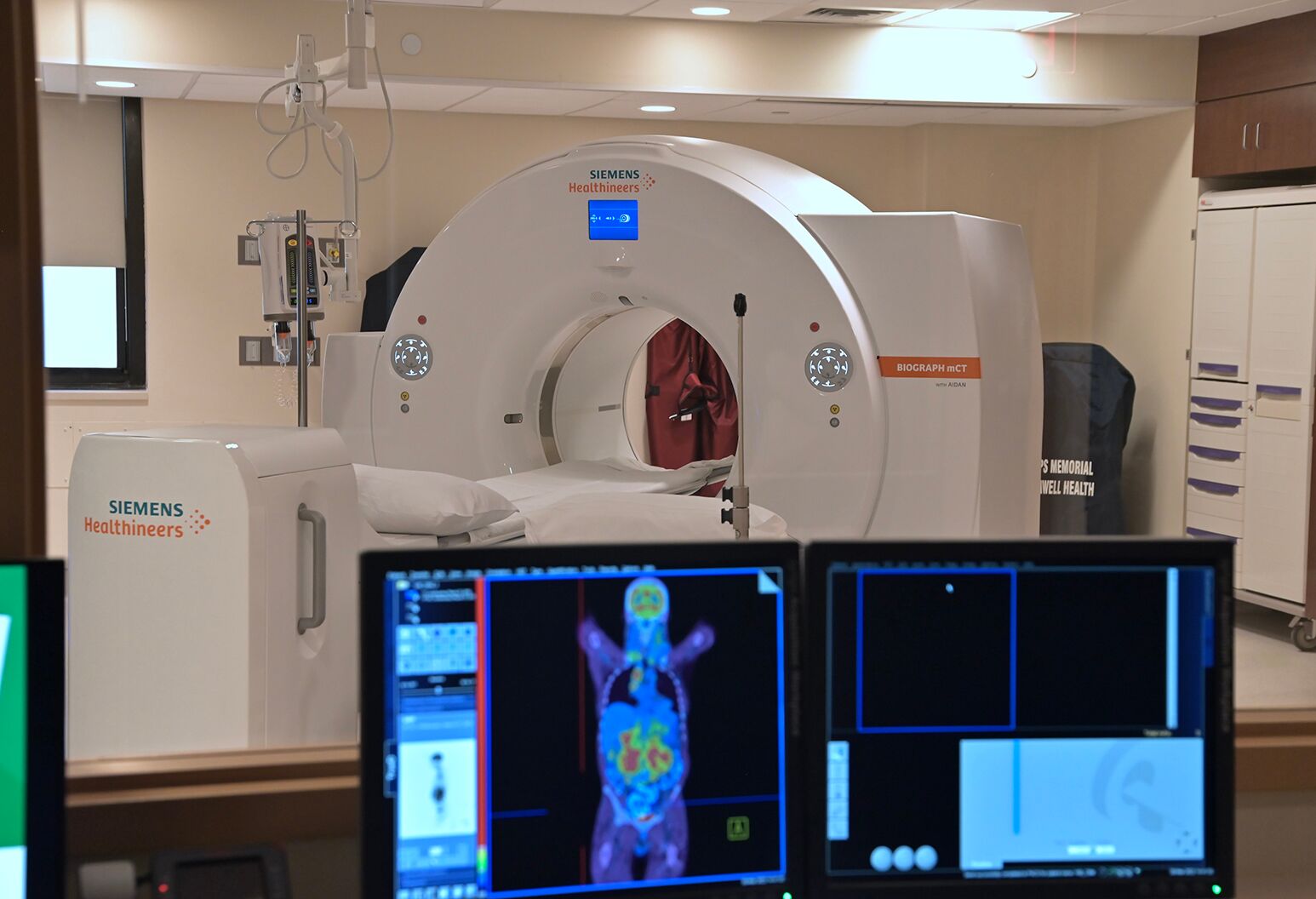 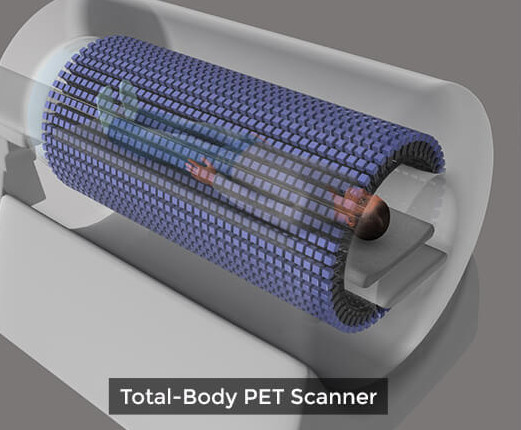 PET + CT scanner
Events
Contrast
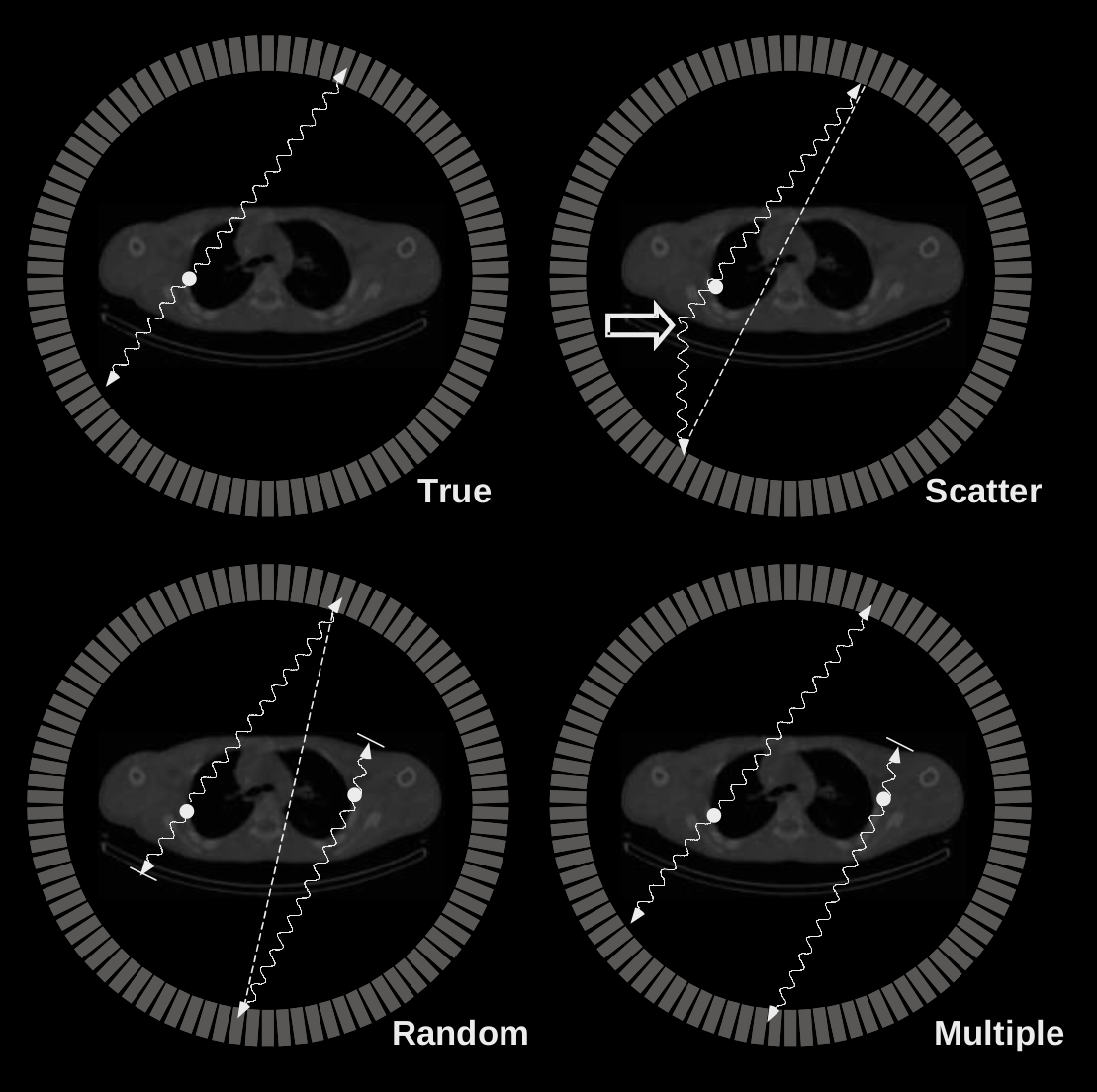 [ Bailey ]
Contrast
Reconstruction Methods
Backprojection

Filtered Backprojection

Algebraic Reconstruction

MLEM: Maximum Likelihood Expectation Maximization

OSEM: Ordered Subsets Expectation Maximization
Contrast
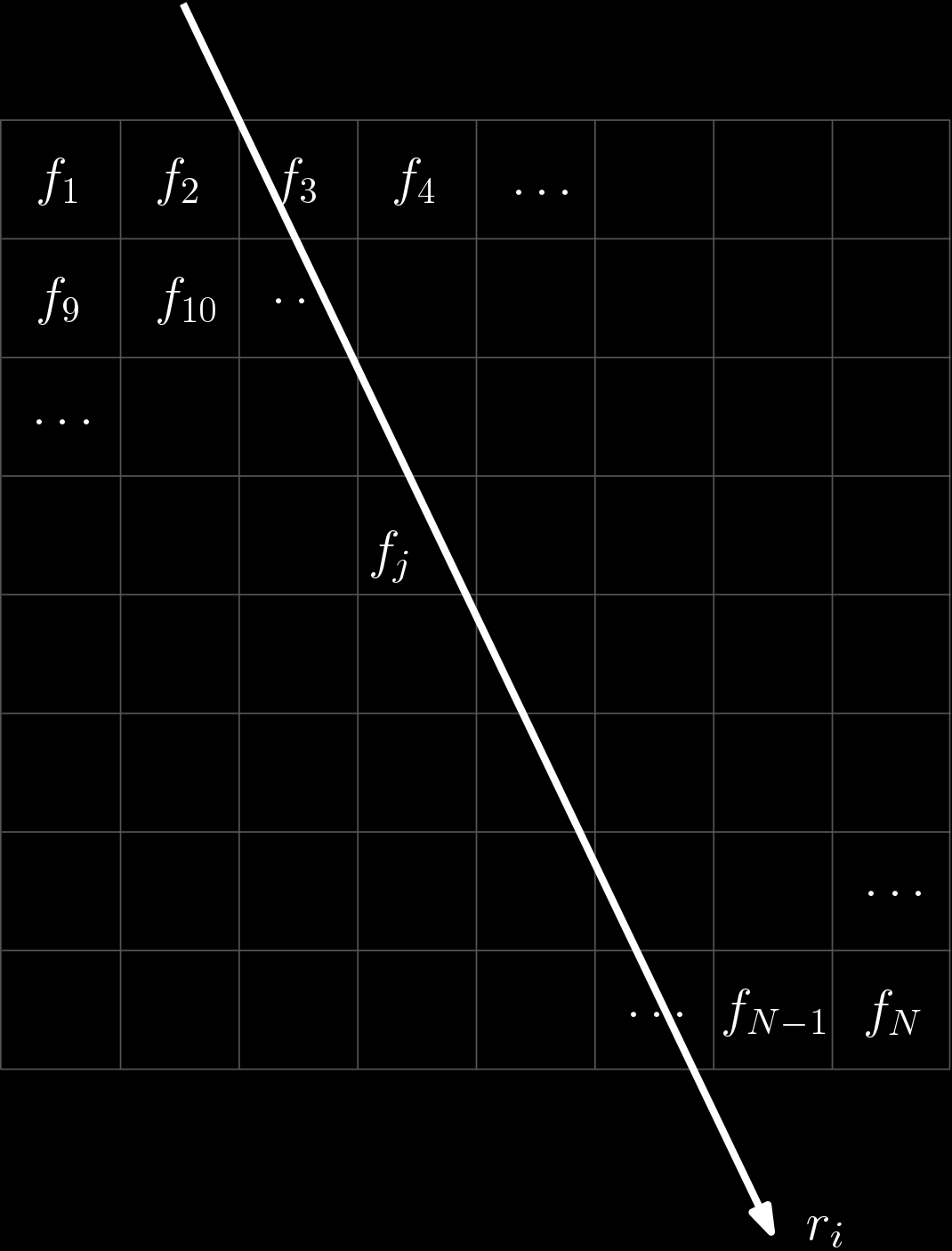 Contrast
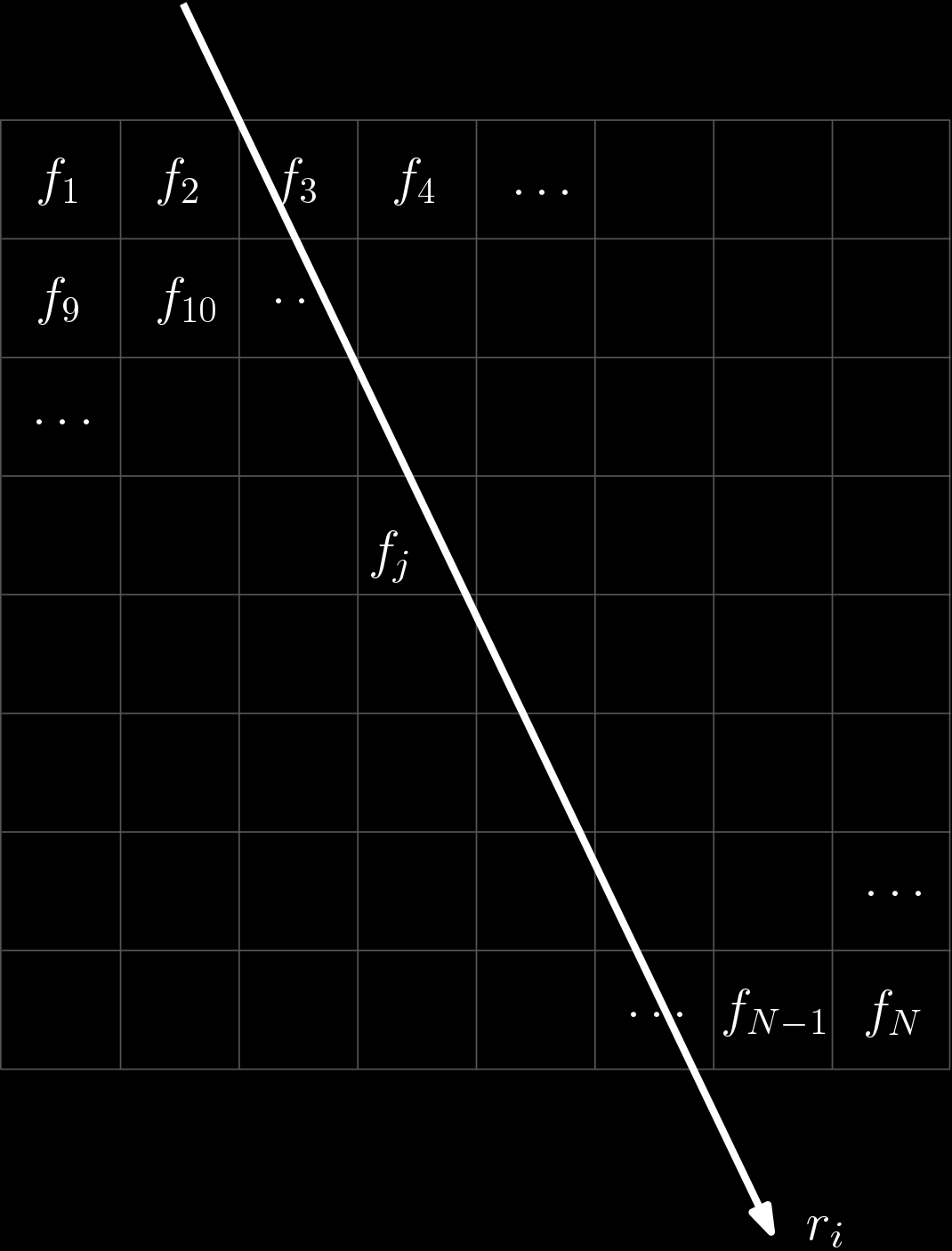 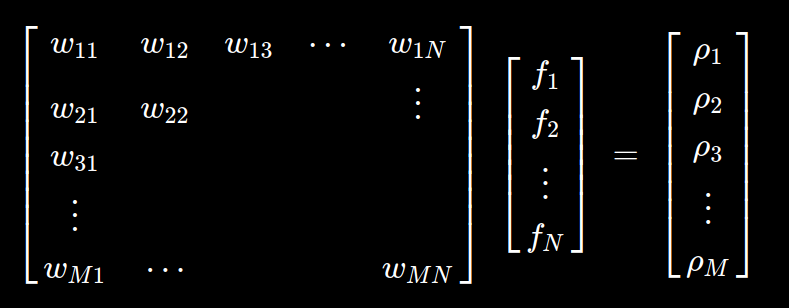 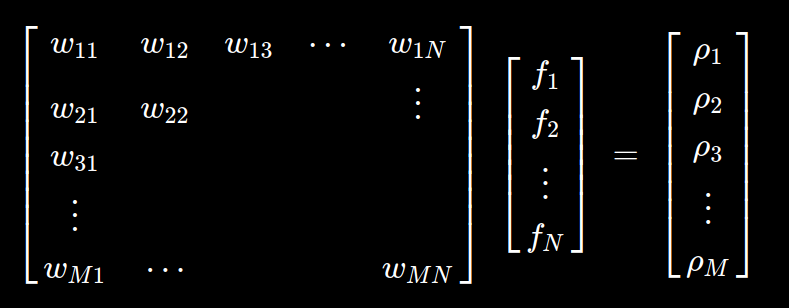 Contrast
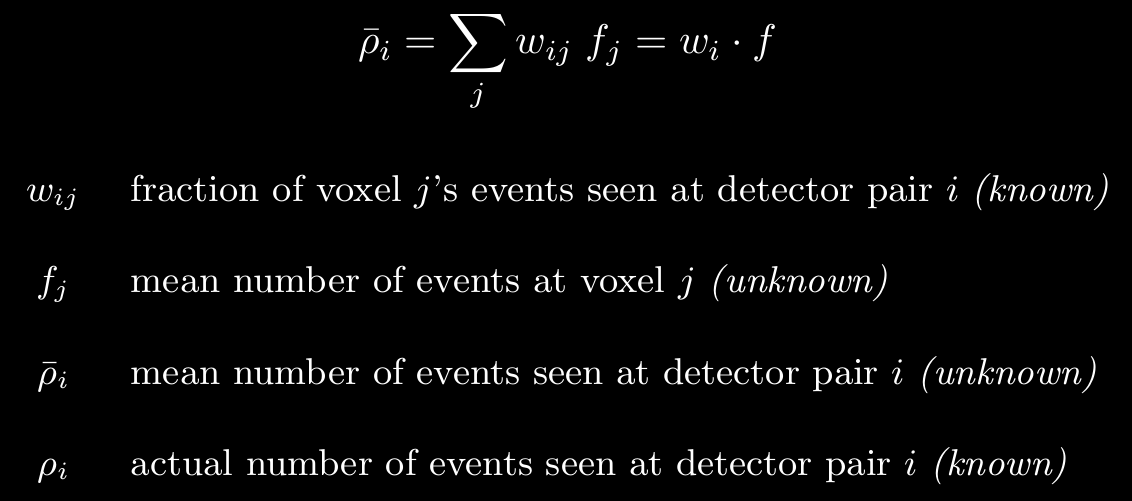 Contrast
MLEM: Maximum Likelihood Expectation Maximization
Find the best estimate of f satisfying W f = p.

“Best” means “maximize the likelihood function of the reconstructed image”.

       i.e. Find f that would produce p with highest likelihood.

The events (i.e. radioactive disintegrations) have variation that follows a Poisson model.
Contrast
Poisson Model
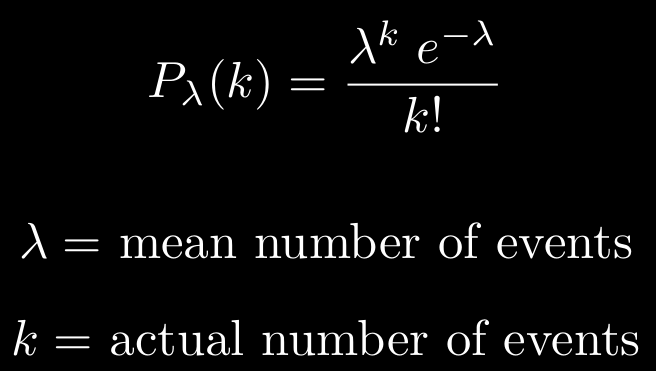 Contrast
Poisson Model
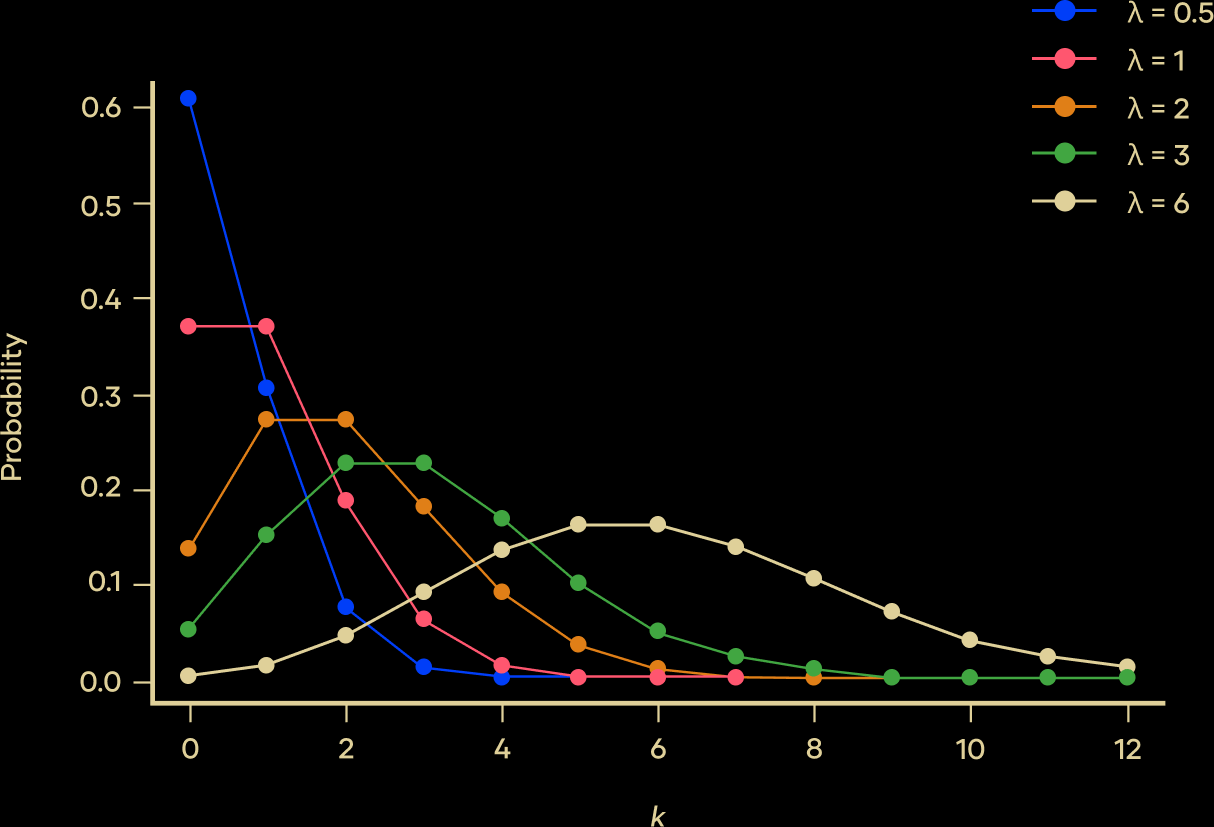 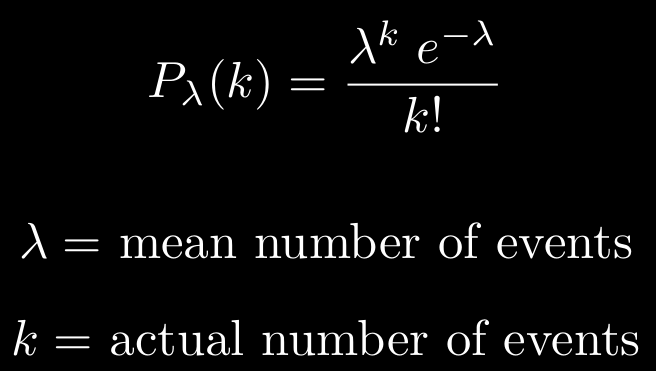 Contrast
Poisson Model
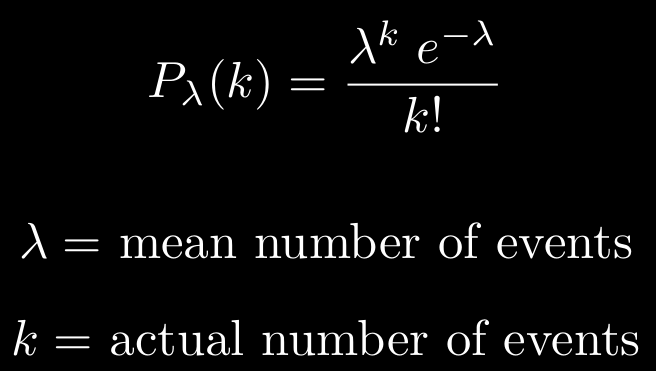 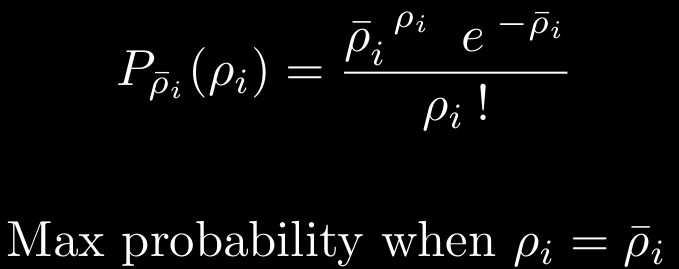 Contrast
Likelihood of f
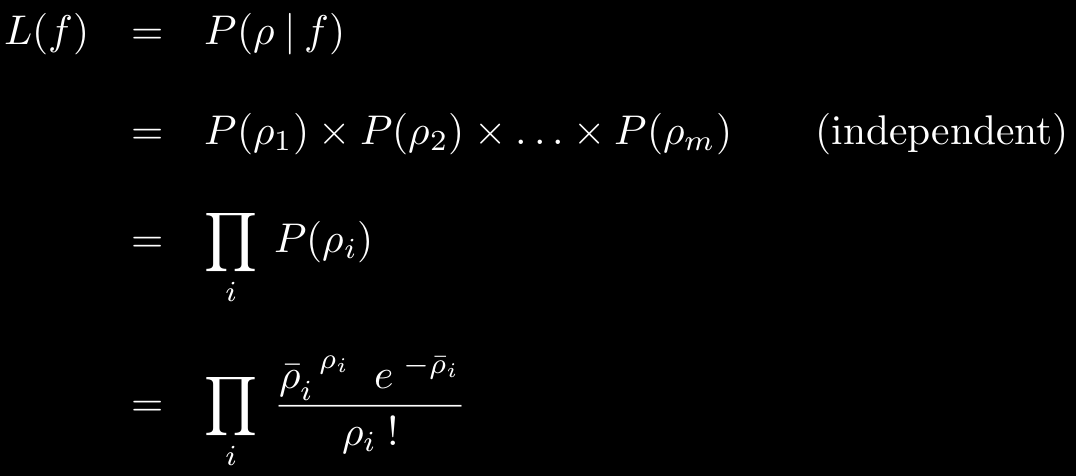 Contrast
Log likelihood of f
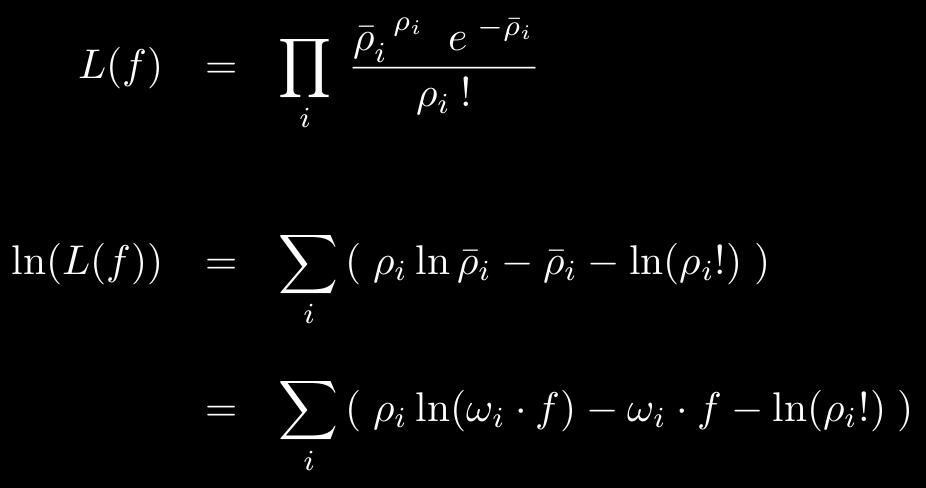 Contrast
Log likelihood of f
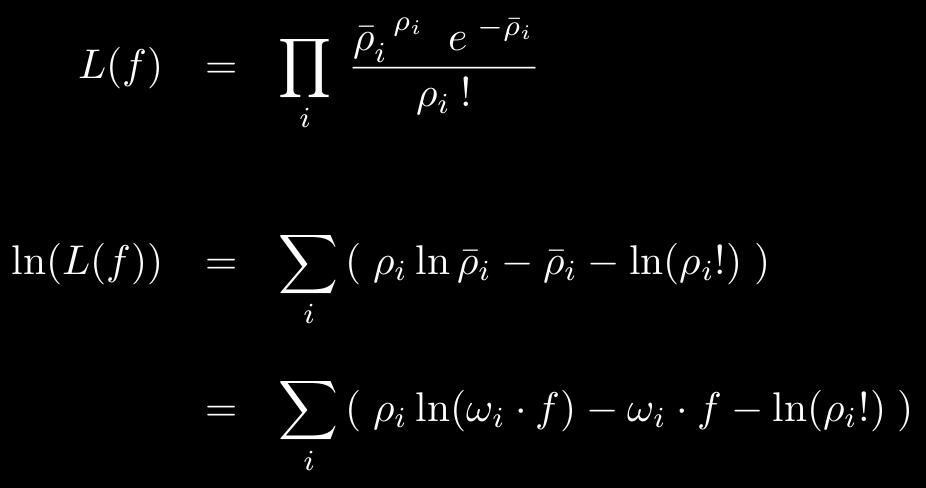 Contrast
Log likelihood of f is maximized when derivative is zero
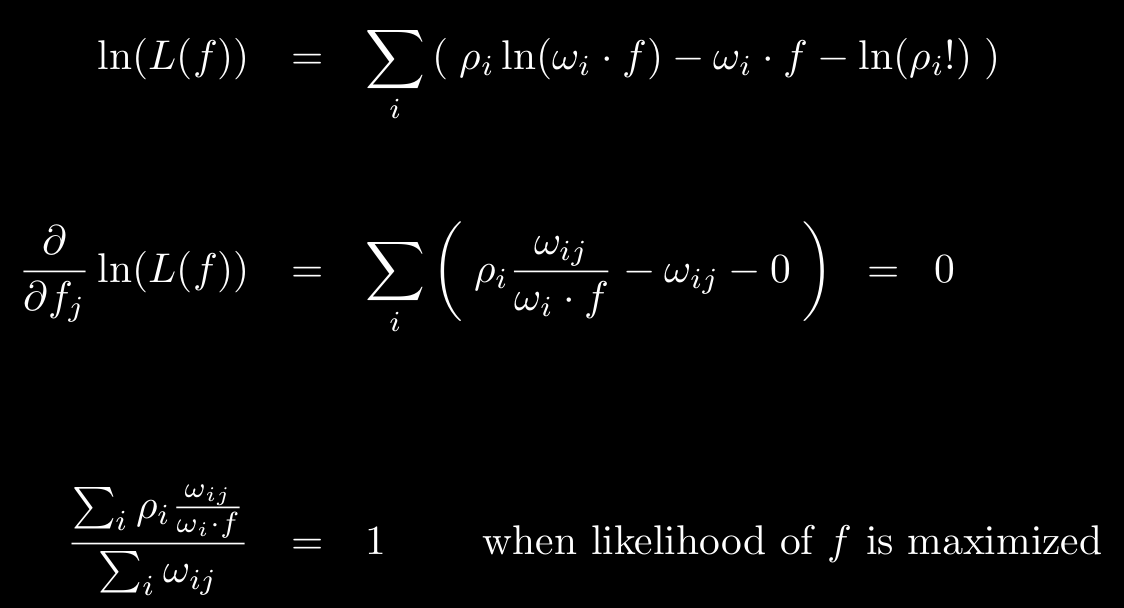 Contrast
Log likelihood of f is maximized when derivative is zero
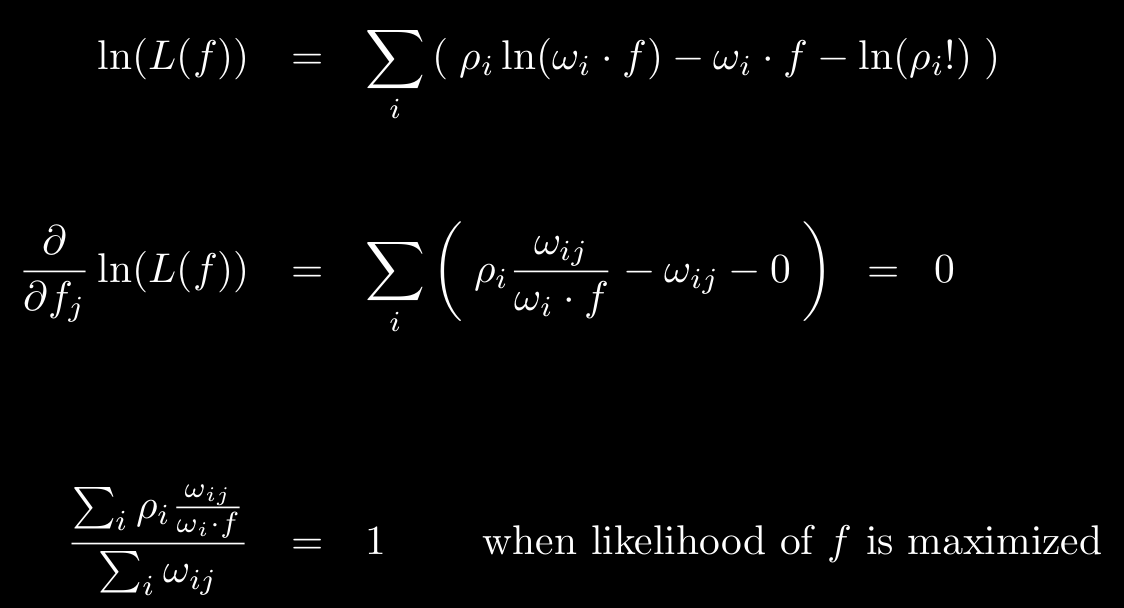 Contrast
Log likelihood of f is maximized when derivative is zero
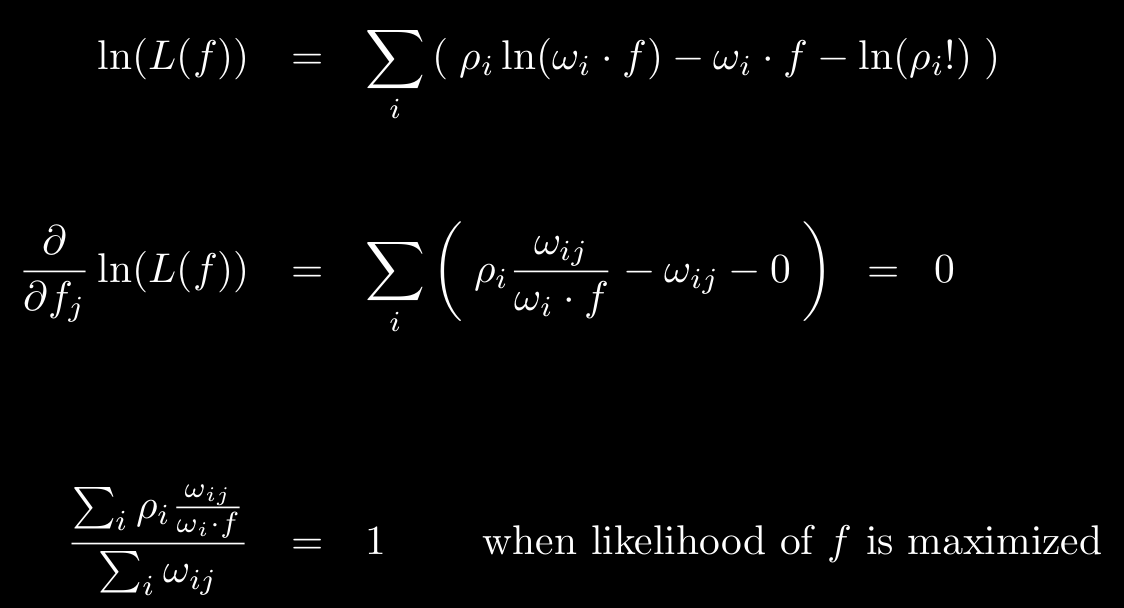 Contrast
Drive f toward its maximum likelihood
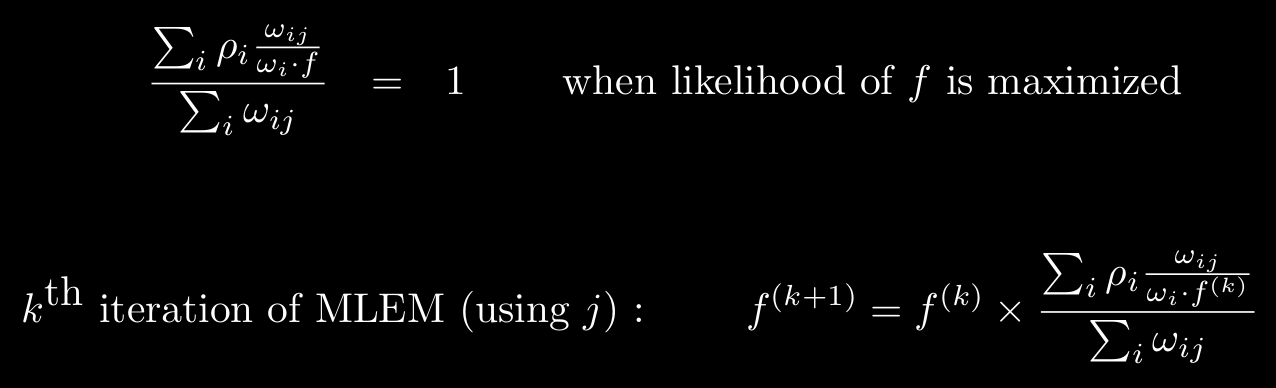 Contrast
Drive f toward its maximum likelihood
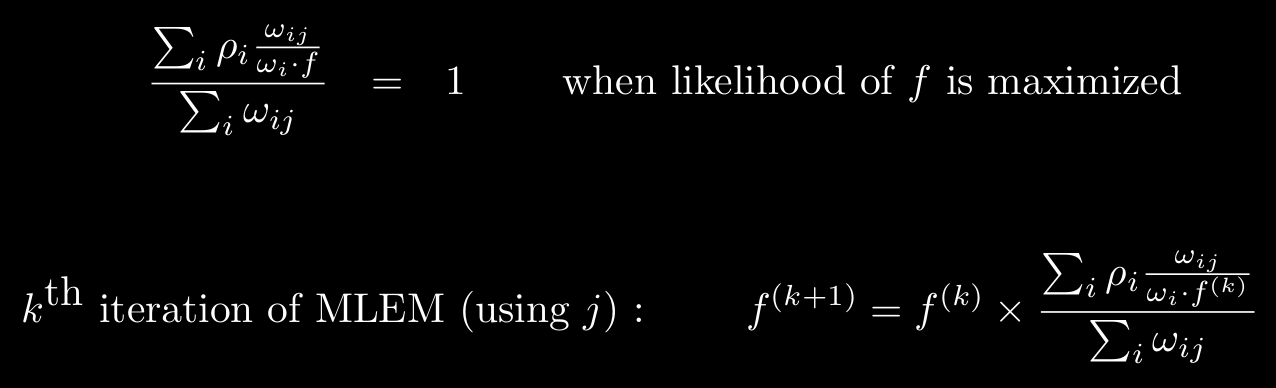 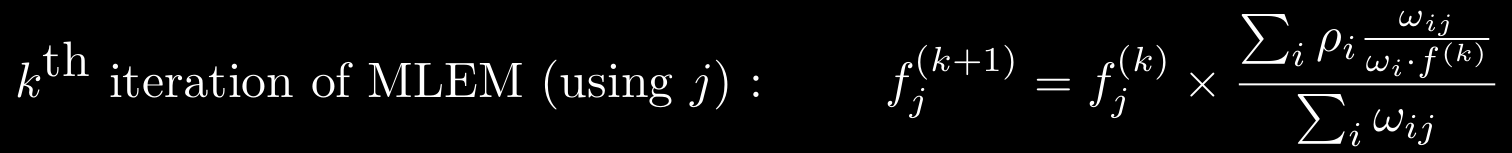 Contrast
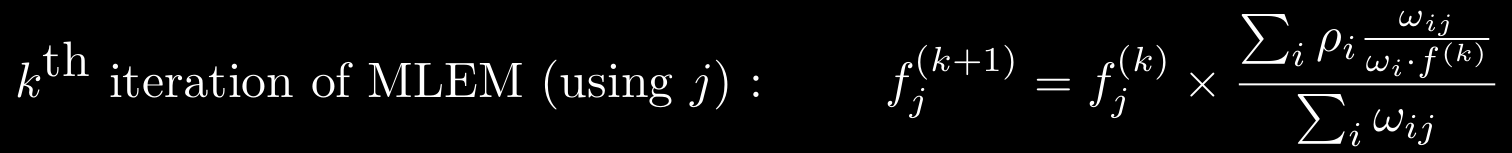 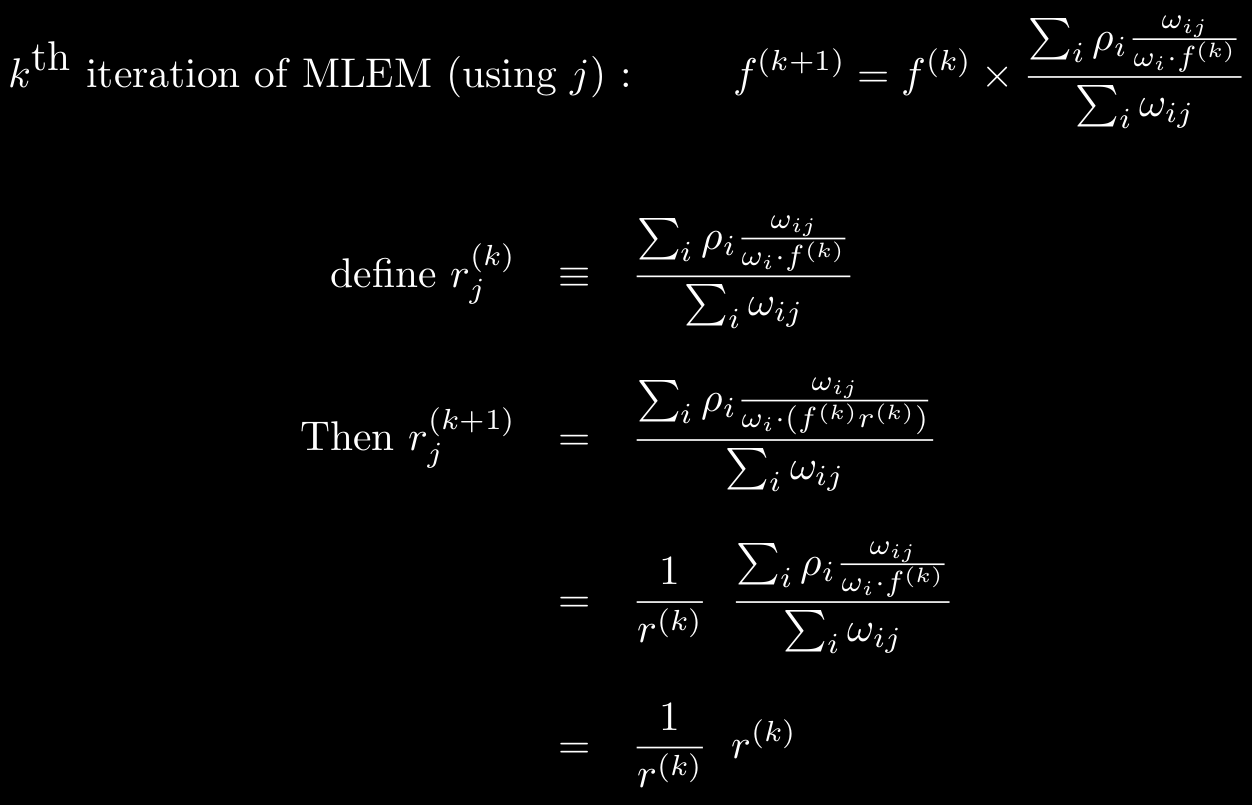 Contrast
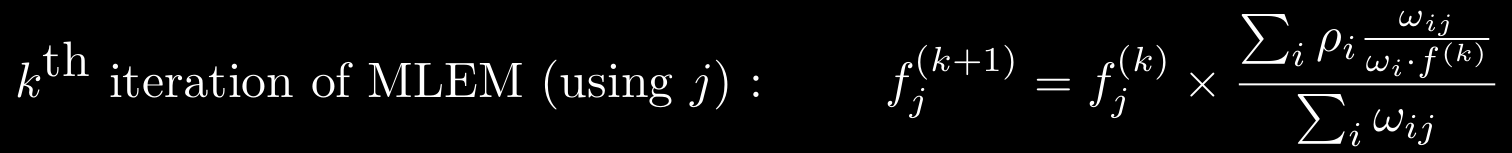 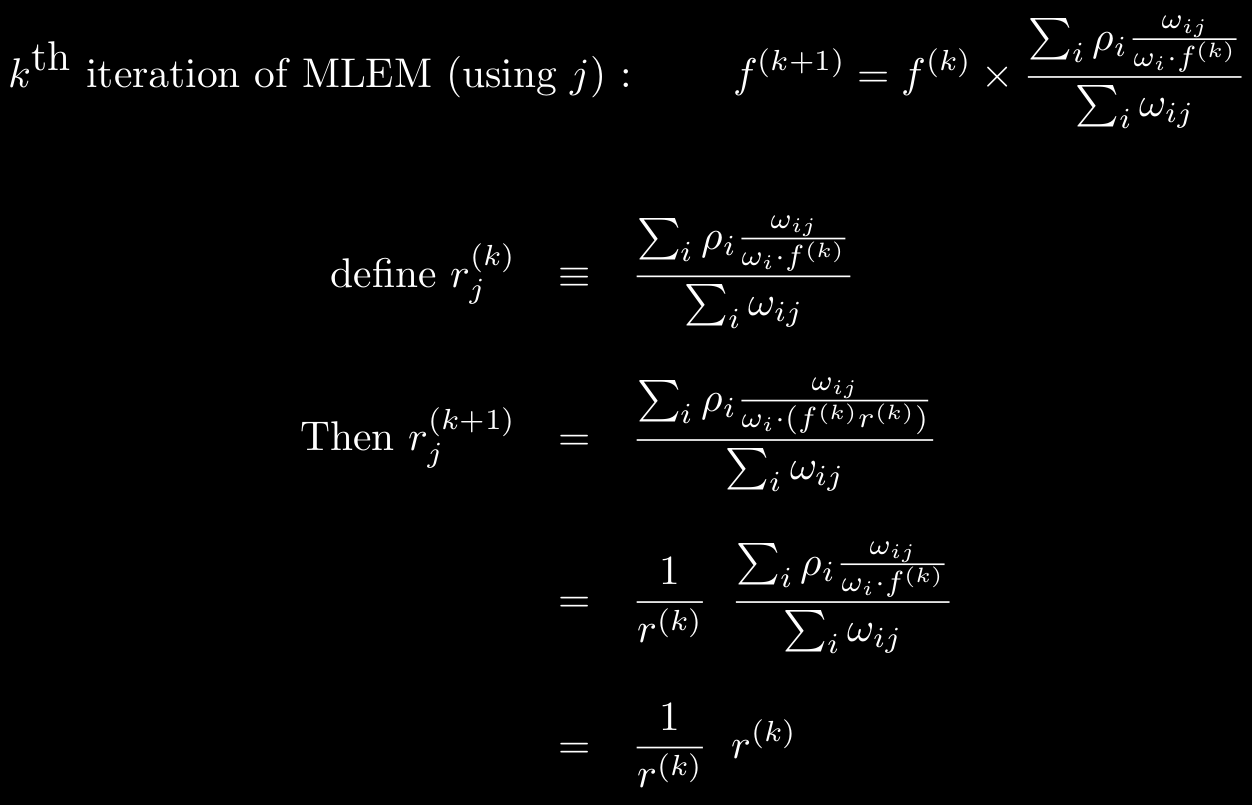 Contrast
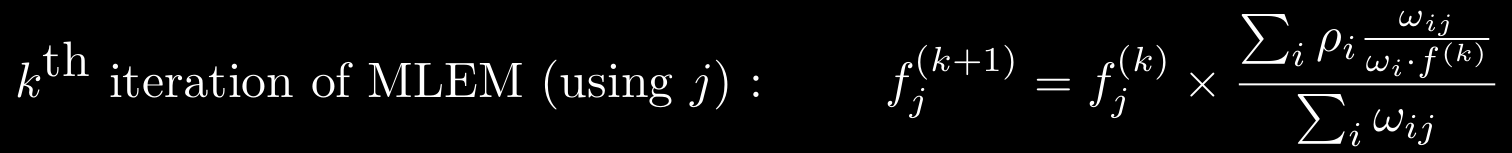 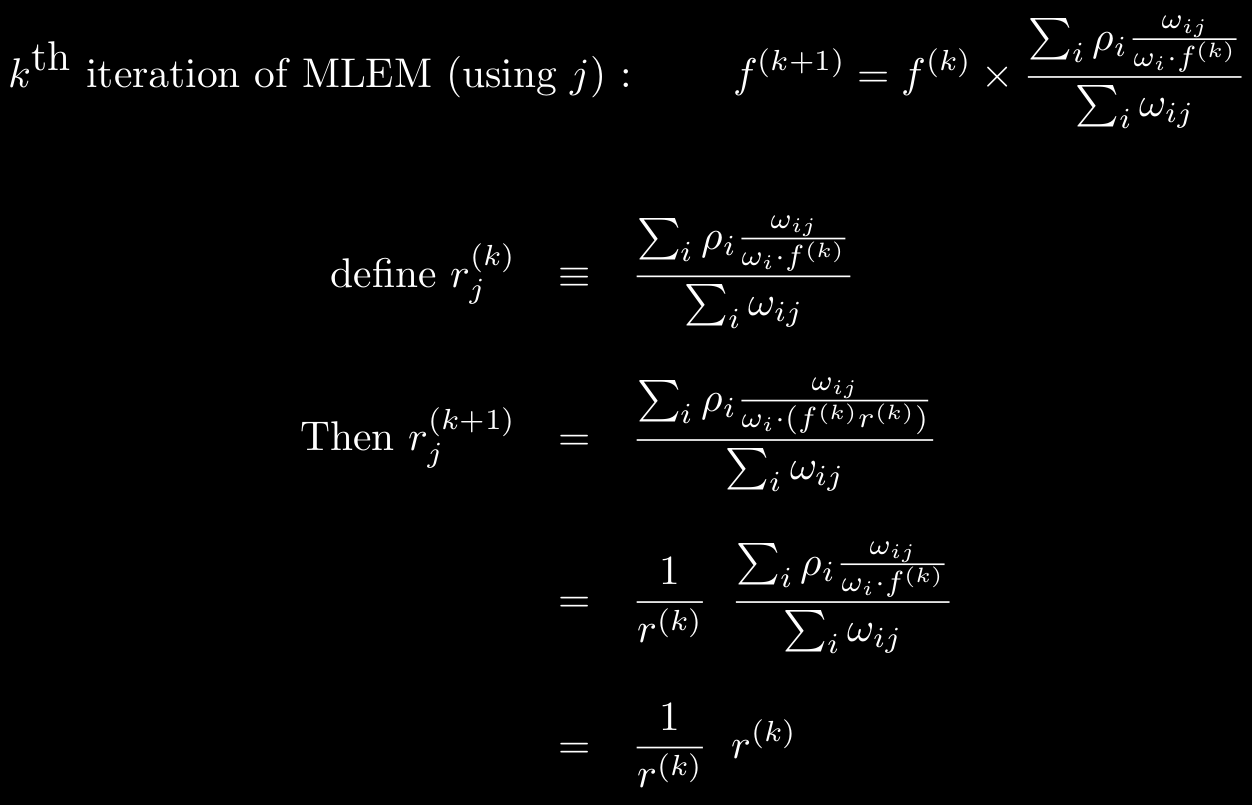 Contrast
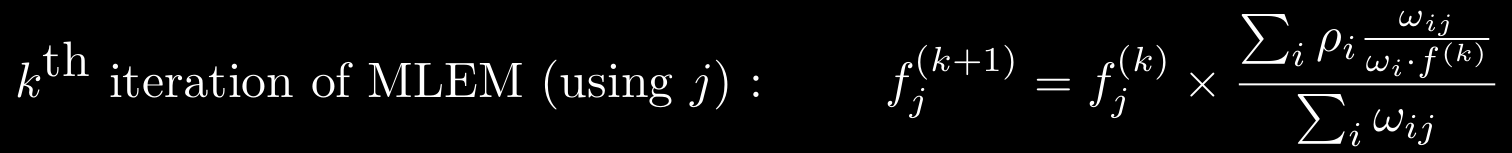 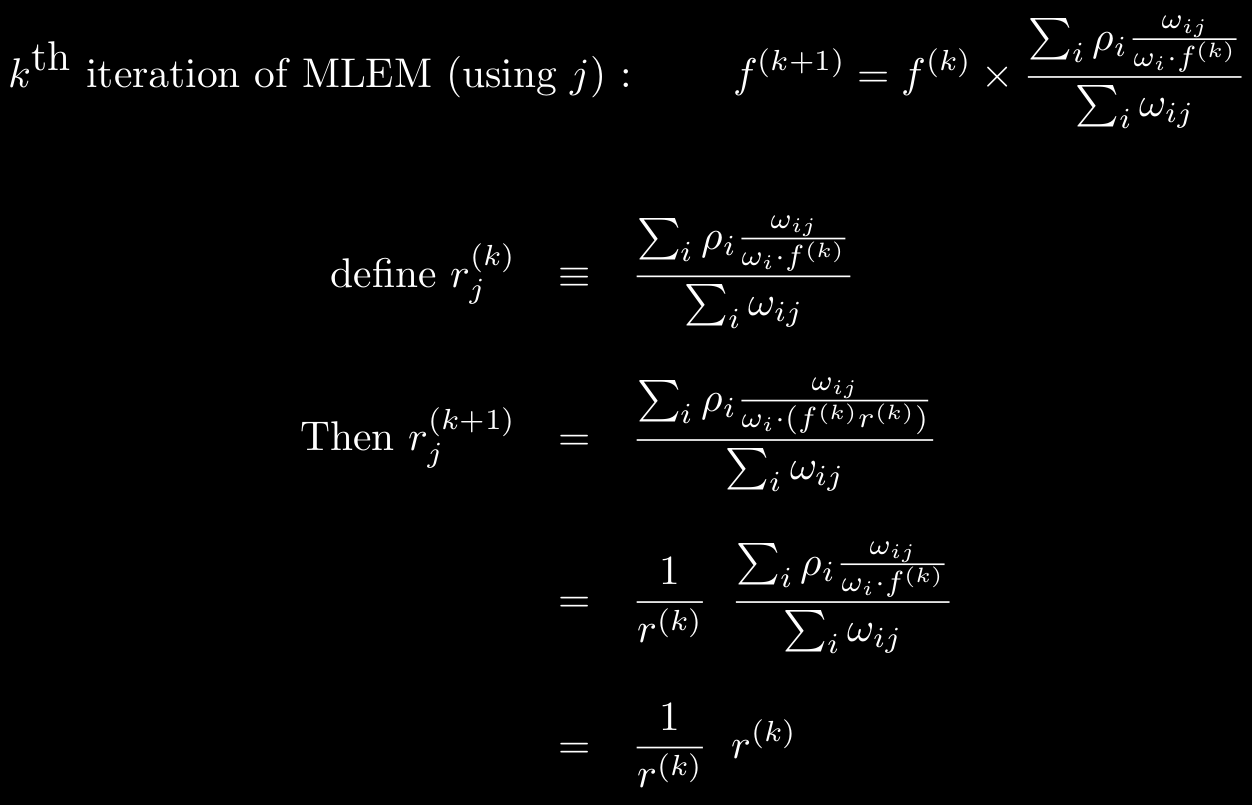 Contrast
MLEM Summary
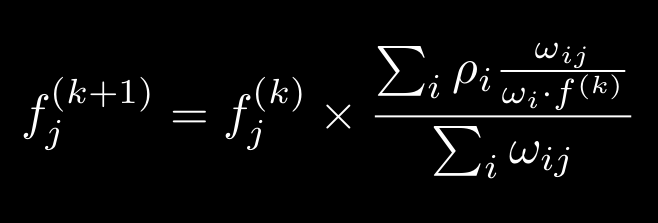 MLEM converges slowly with 50-200 iterations (each processing all voxels, j).

Could include attenuation and blurring in the model, W.
Contrast
OSEM: Ordered Subsets Expectation Maximization
Choose subsets of the detector pairs, with evenly distributed pairs in each subset.


Apply MLEM to each subset.  f (*) after one subset is used as f (0) for next subset.


For s subsets, OSEM accelerates MLEM by a factor of s (up to some max).
Contrast
Filtered Backprojection, smoothed
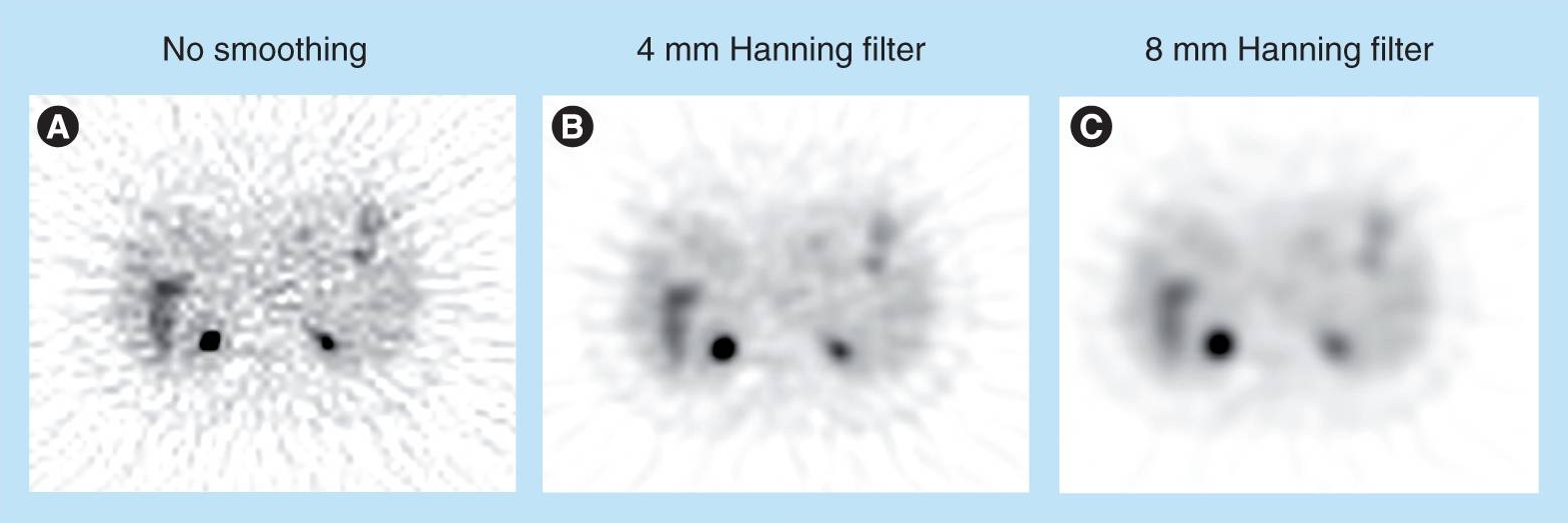 Contrast
OSEM, smoothed
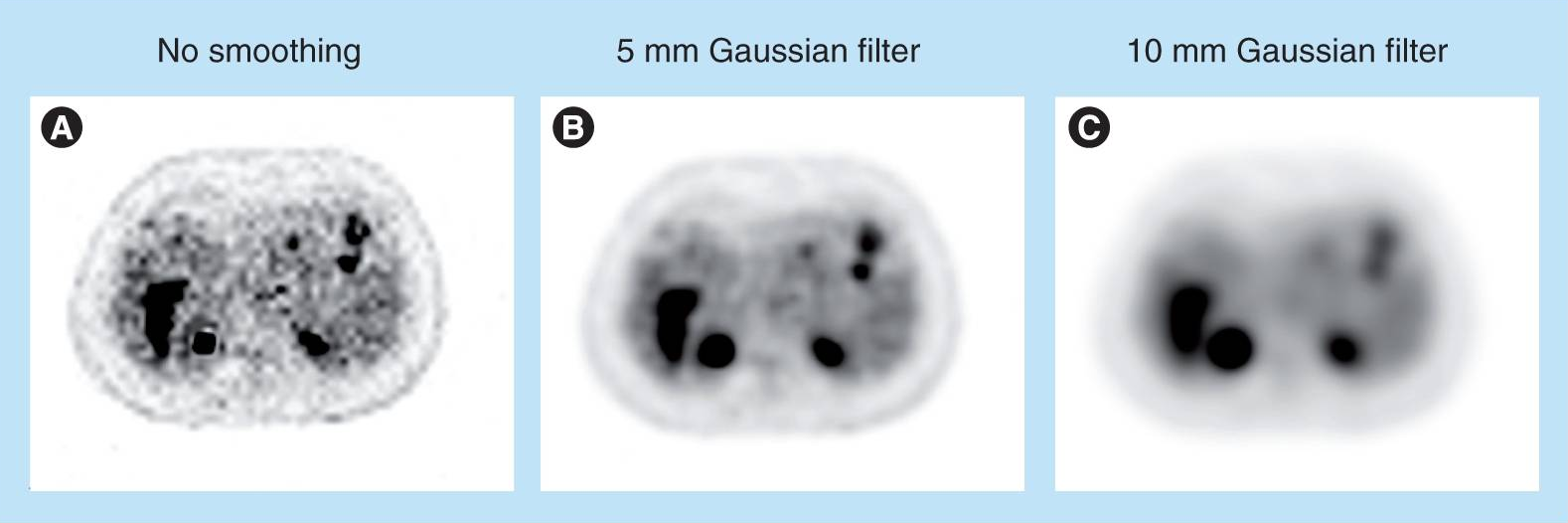 Contrast
MLEM vs OSEM
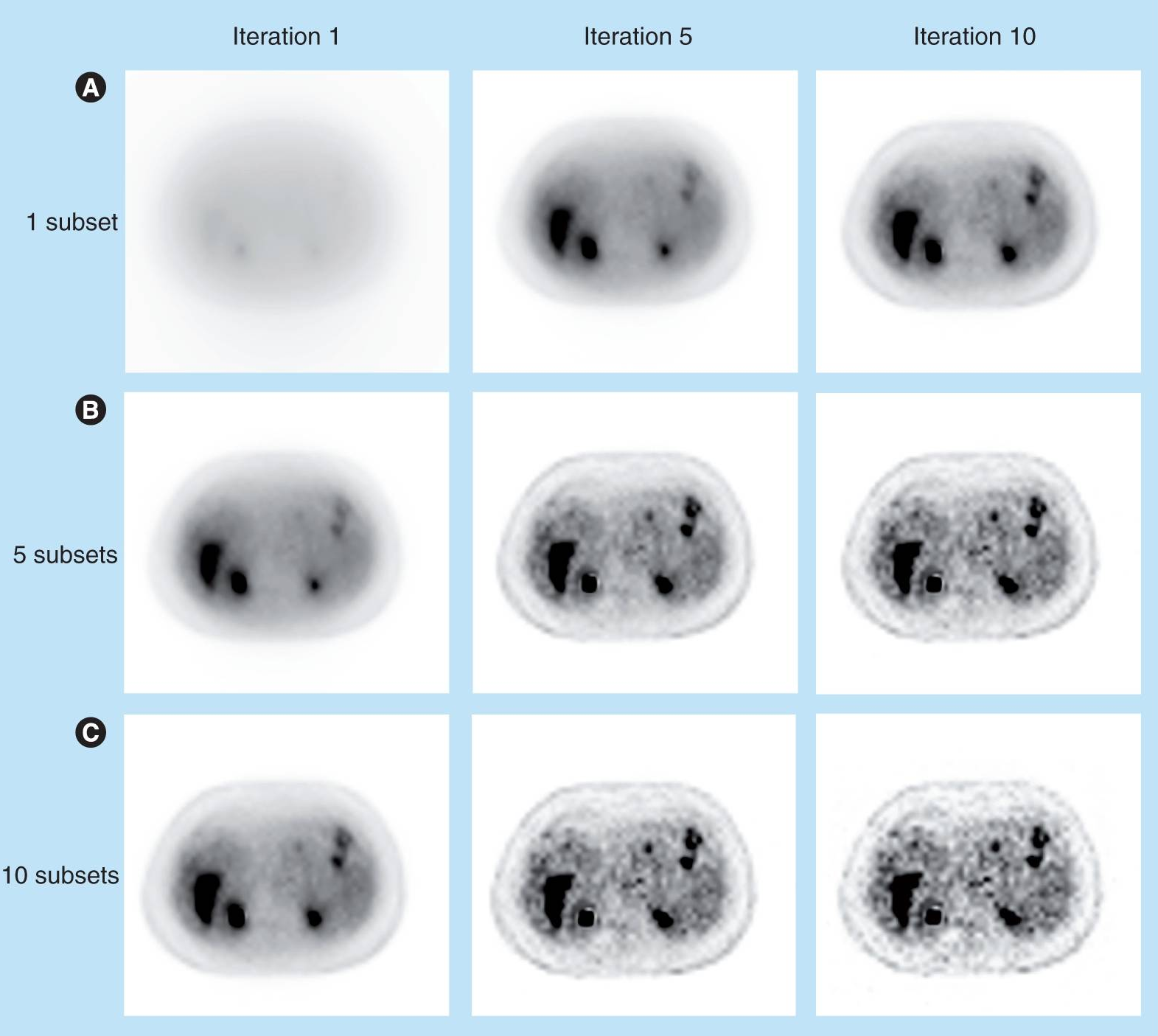 Contrast